Revue des mesures de tempsASIC/FPGA du pôle MicRhAu
Time line
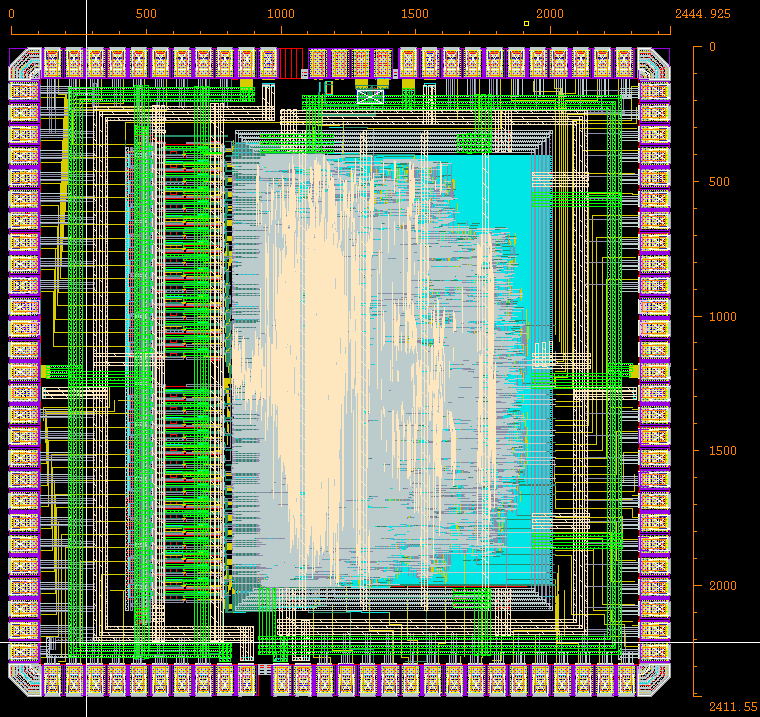 TDC_BRICK
VGRO
LSB=60ps
Phase Detect~1psRMS S-curve
XOR ring oscillator
CRONOTIC
32-ch, LSB:20ps target
CRONOTIC2
Multi-detecteur de phase
[TODO, Thèse CIFRE]
ASIC
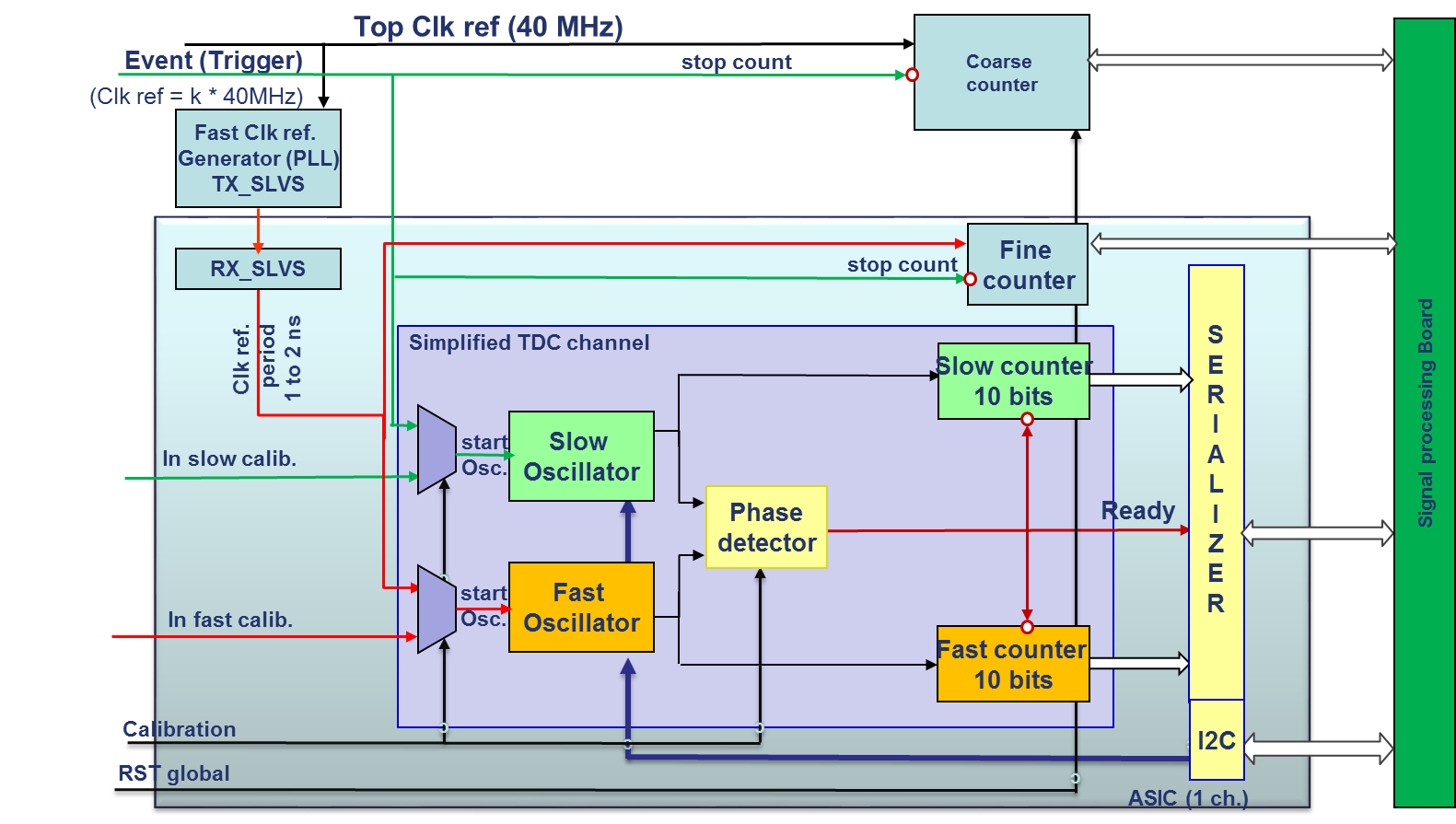 HODOPIC
DLL
LSB=200ps
Resolution=700psRMS
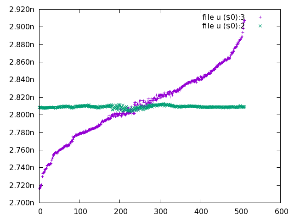 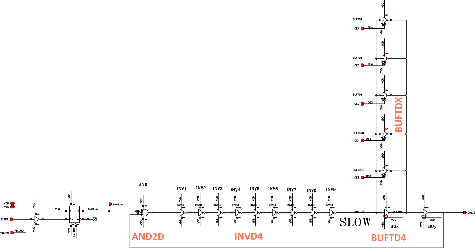 2013
2014
2015
2016
2017
C. Girerd, 
VGRO sur Cyclone III
LSB=20ps over 2.4ns range
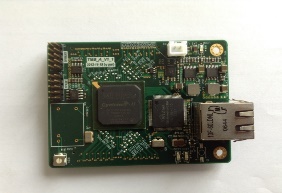 CMS_muon  Sept2017
64-ch, TDC of 35 psRMS
(Generator)
200 psRMS With detector
 [TODO]
FPGA
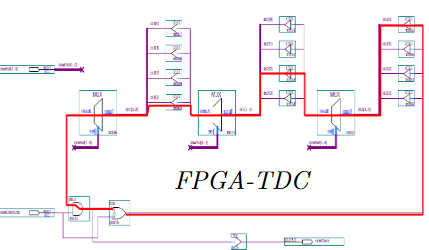 24-ch, TDC of 25 psRMS Tsinghua university for RPC/MGRPC
Remarque : erreur incompressible de pas de quantifiquation
LSB~RMS*sqrt(12) 
LSB ≠ resolution RMS
TDC_BRICK (IBM 130nm)
Start
Enable
Slow Ring 
Oscillator
N0
Counter
Phase
detector
TDC result
Latch
N1
Counter
Fast Ring 
Oscillator
Stop
Enable
- Simple architecture: Low Area, low consumption, can implemented in standard cells
 The TDC resolution is given by the frequency difference between oscillators 
 In theory the resolution can be very small, as small as the frequency difference
*Range 0 to 130 ps
** Simulation
* under test
Slides from  C.Girerd
TDC_BRICK (IBM 130nm)
Presenté à VLSI 2014, marseille
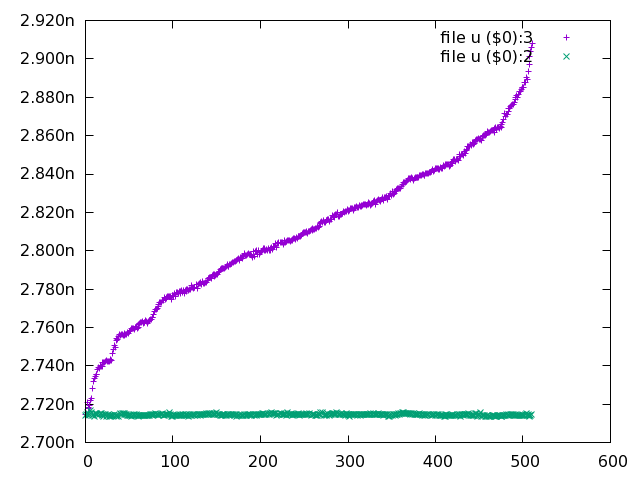 period [ns]=f(code)
Sdev [s]
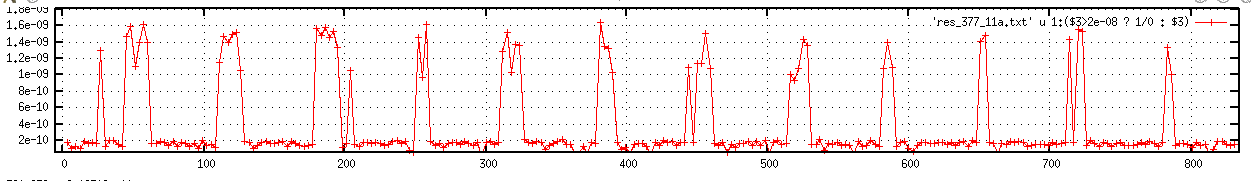 Xtalk
Delay_IN Pas=150[ps]
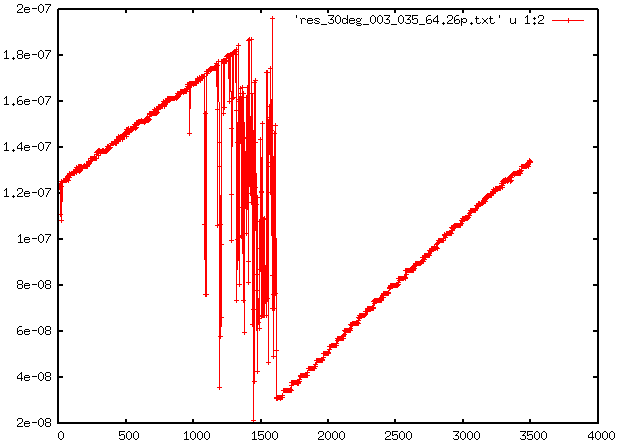 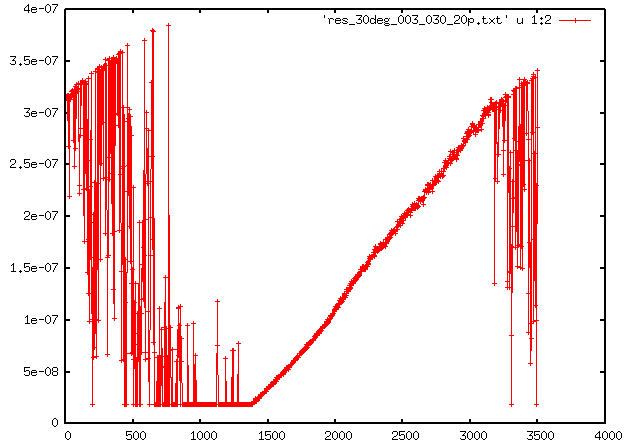 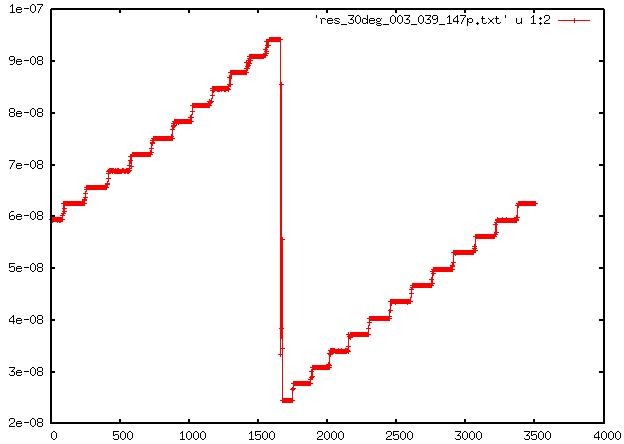 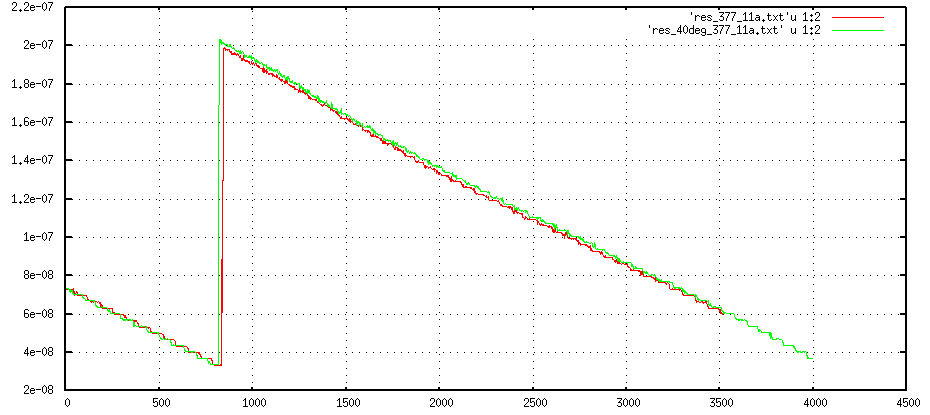 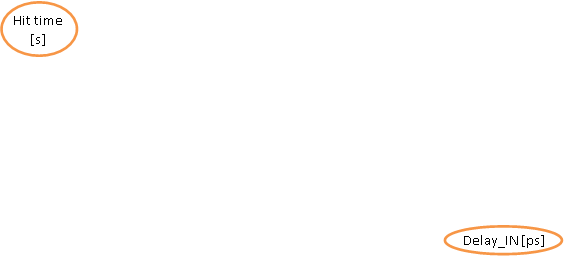 Si LSB=20ps  pas OK
Si LSB=150ps  OK sur 3ns
Si LSB=60ps  OK sur 1ns
TDC_BRICK (IBM 130nm)
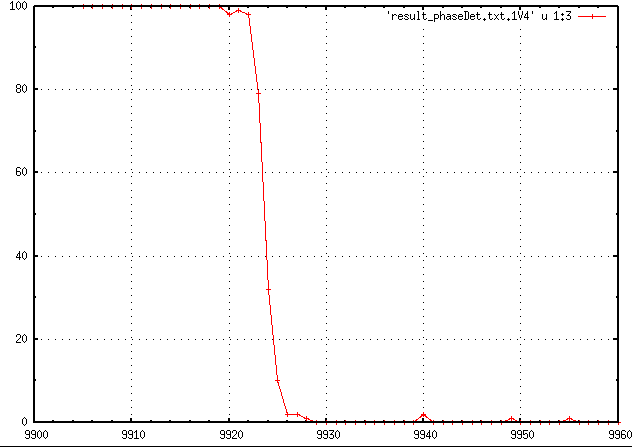 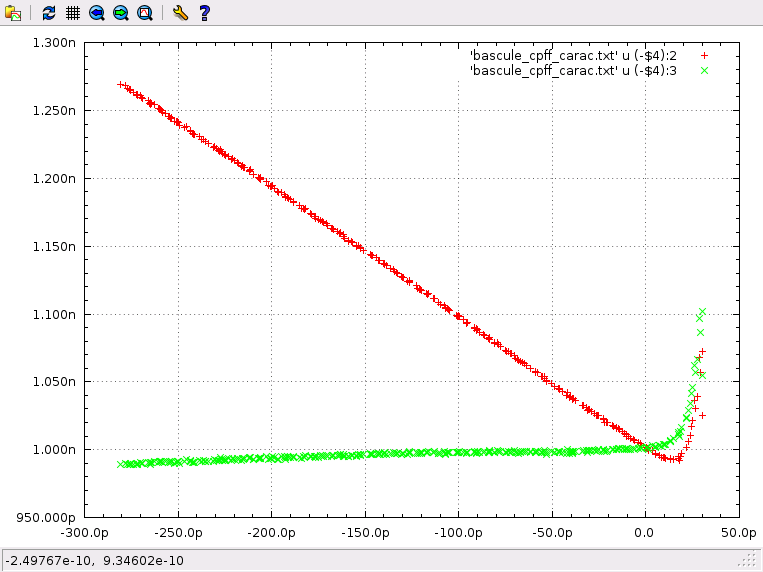 Propagation delay D to Q
Propagation delay CLK to Q
Minimum set-up time = 15 ps
(include generator jitter)
6 ps width
RMS resolution = 1ps
(include generator jitter)
CRONOTIC (TSMC 130nm)
Clock reference of 1 GHz  is used as stop signal on the fast oscillator
Vdd
D
Q
Slow 
Oscillator
slow
Counter
Event (start)
Vdd
D
Q
R
T = (N0*T0)-(N1*T1)
TDC result
Phase
detector
Enable
R
Fast 
Oscillator
fast
Counter
D
Q
Clk_Ref (stop)
Ready
R
Reset
Start
Stop
Clk ref
T
Event
Phase detection
1
2
3
4
5
T0
Oscillator stop
T1
t
1
2
CRONOTIC (TSMC 130nm)
Top Clk ref (40 MHz)
Coarse 
counter
Event (Trigger)
stop count
(Clk ref = k * 40MHz)
Fast Clk ref. 
Generator (PLL)
TX_SLVS
c
Fine 
counter
stop count
RX_SLVS
S
E
R
I
A
L
I
Z
E
R
Clk ref.  
 period 
1 to 2 ns
Simplified TDC channel
Slow counter
10 bits
Signal processing Board
Slow 
Oscillator
start
Osc.
In slow calib.
c
Phase
detector
Ready
Fast 
Oscillator
c
start
Osc.
In fast calib.
Fast counter 
10 bits
c
c
I2C
Calibration
RST global
c
ASIC (1 ch.)
CRONOTIC (TSMC 130nm)
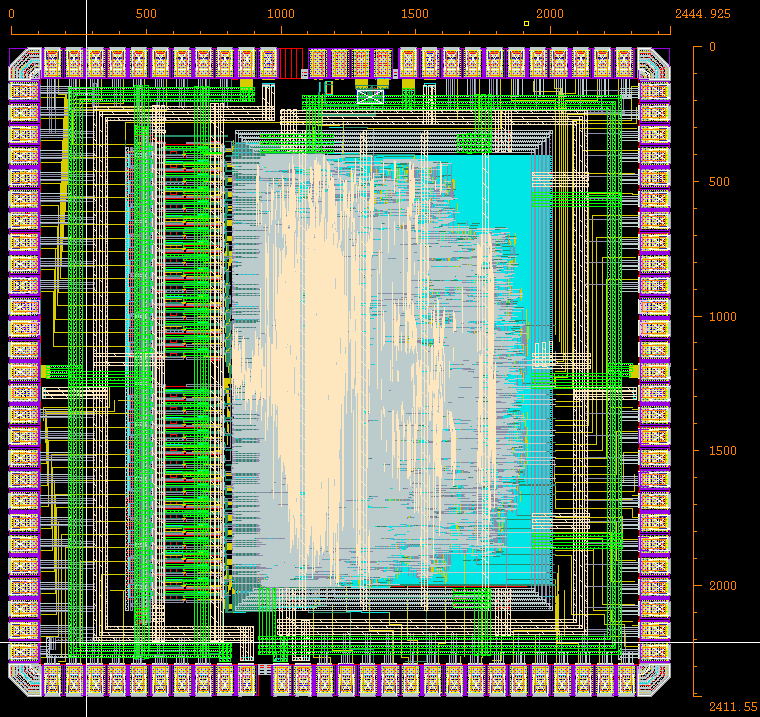 TSMC 130 nm process
32 channel
Triple-voting rad-hard digital
Dimensions : 
2,400 x 2,450 mm2
Submitted Nov 2nd 2016 
ASIC returned from fab by end of January
Packaging is done (CQFP 128)
Test board must be designed, it started by beginning of March
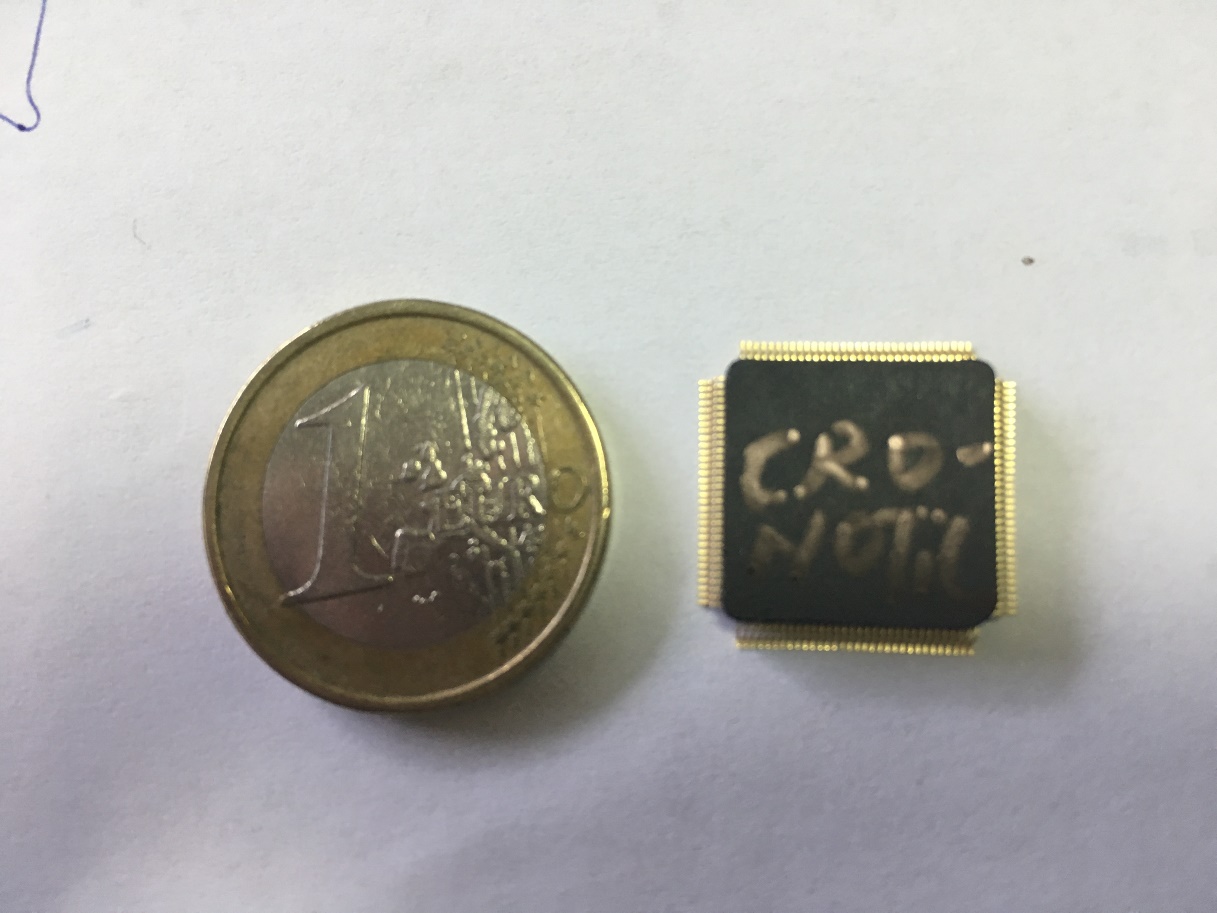 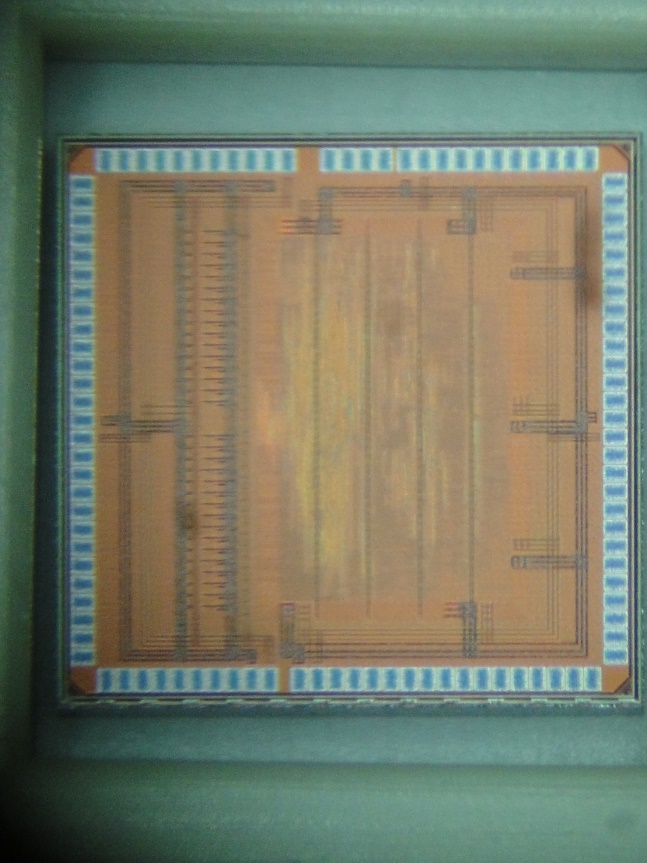 Credit : M. Dahoumane
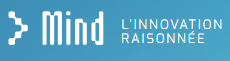 CRONOTIC 2
Détecteur de phase multiples
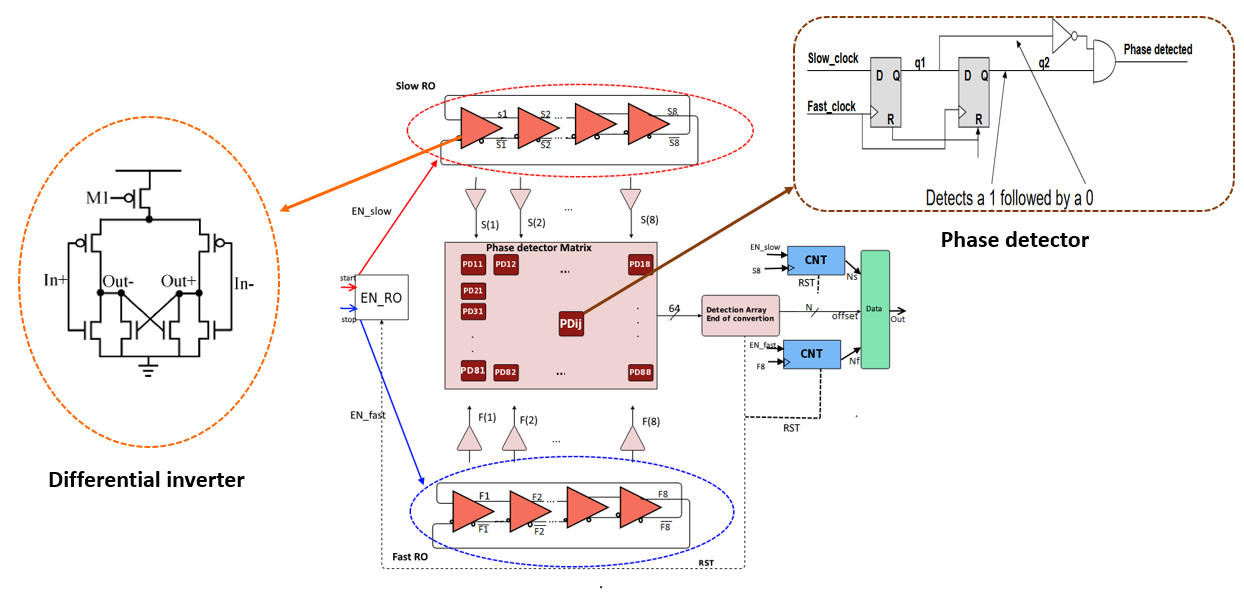 Deux Ring oscillateurs (f_Slow < f_Fast)
8 éléments de retard en différentielle  16 transitions S(1) à S(8), S(1) à S(8) et F(1) à F(8), F(1) à F(8)
Une matrice de détection de phase PDij avec i=[1..8] et j=[1..8] 

La résolution LSB = delay_slow – delay_fast
Réduire le temps mort, et le jitter cumulé
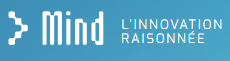 CRONOTIC 2
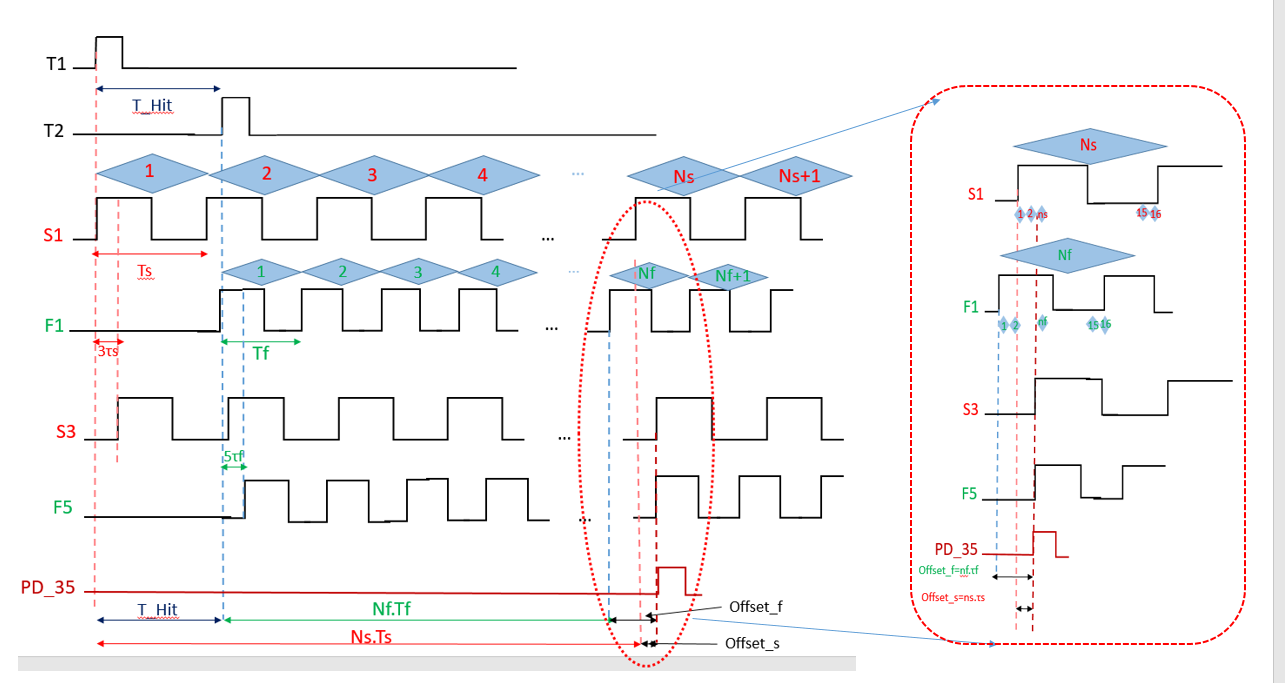 T_Hit = (Ns Ts - Nf Tf ) + (ns τs – nf τf )
T_Hit= (16N+n)(τs-τf)  avec Ts=16τs, Tf=16τf si Ns=Nf et ns=nf
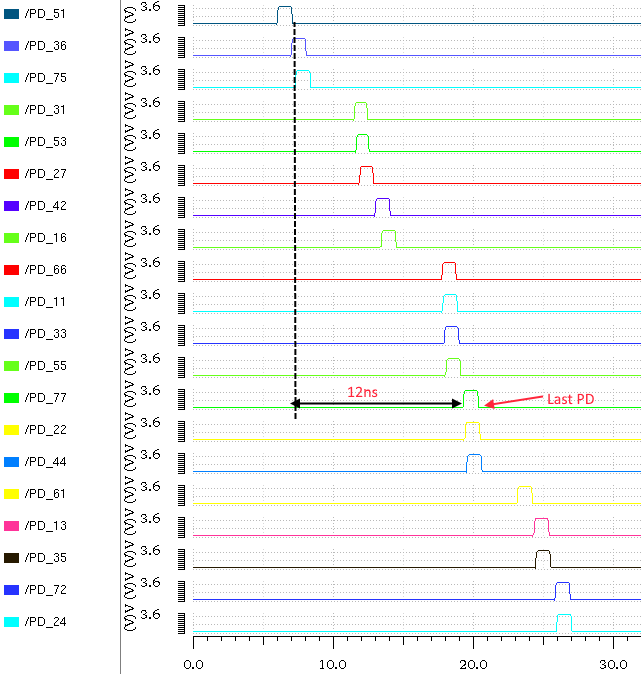 Re-ordonner la position des détecteur de phase
time [ns]